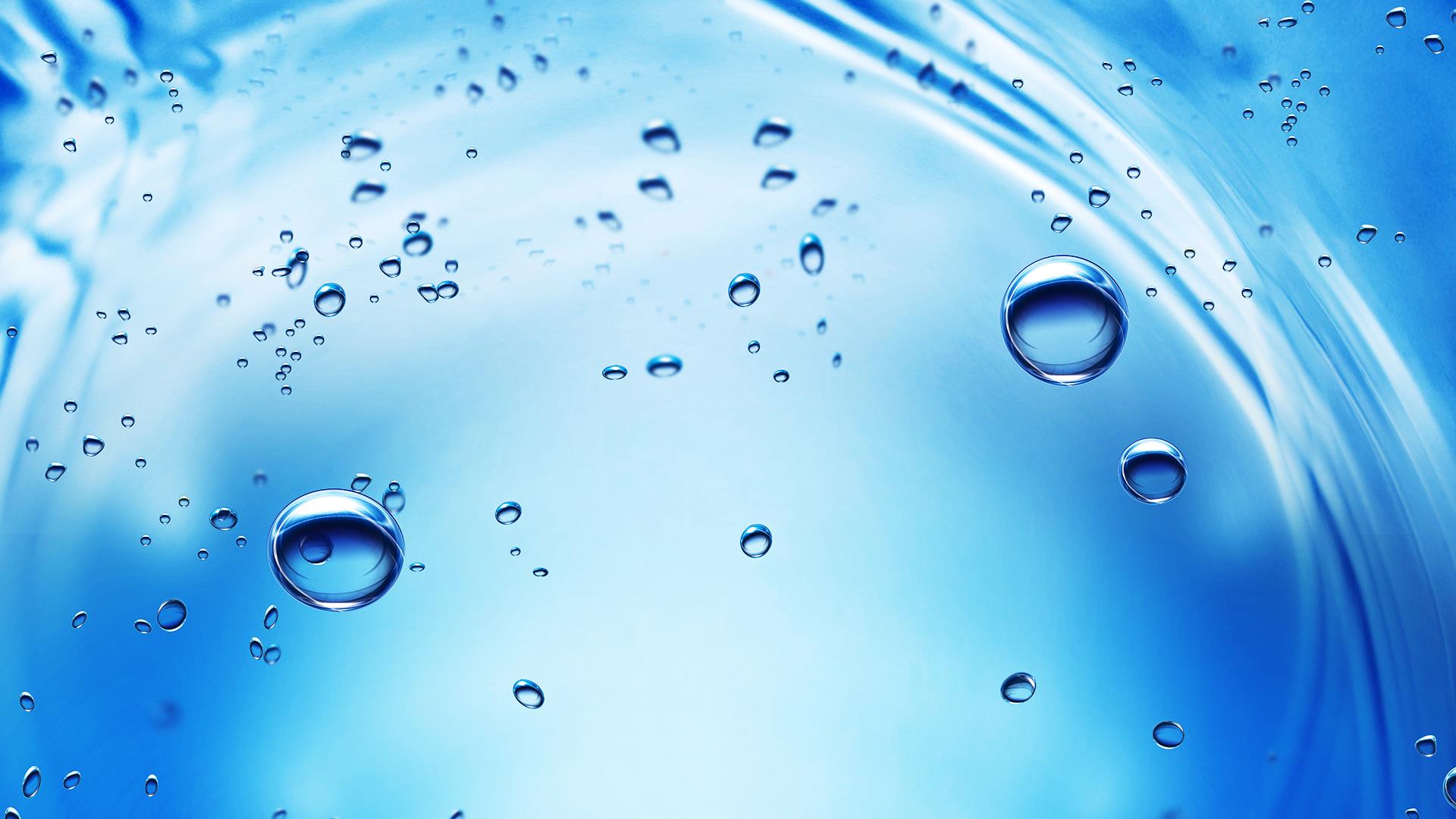 Кислород 
для
 здорового поколения
Что такое 
кислородный коктейль?
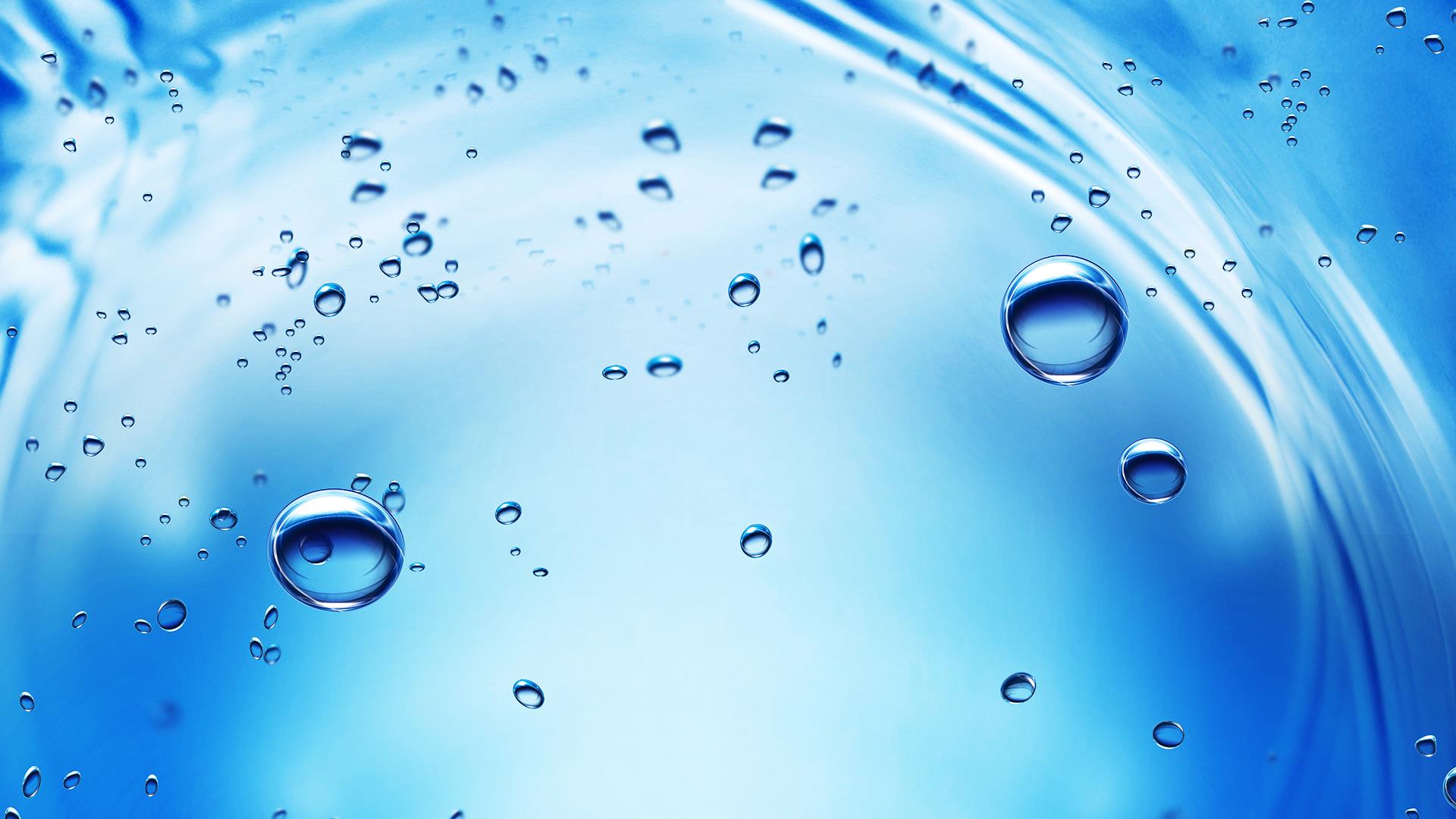 Кислородный коктейль – это сладкая пена, 
состоящая из фруктового сока, экстракта корня солодки
 и 95% кислорода
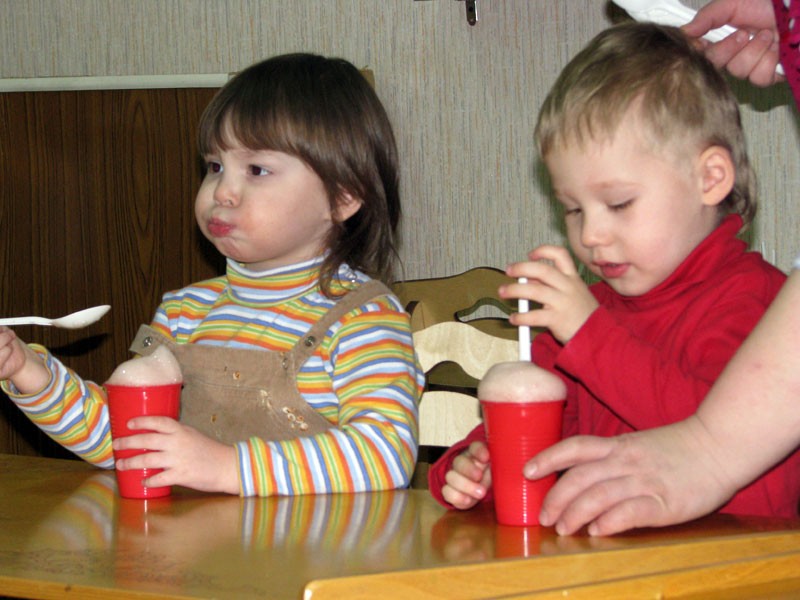 Коктейль кушают ложечкой и просят добавки!!!
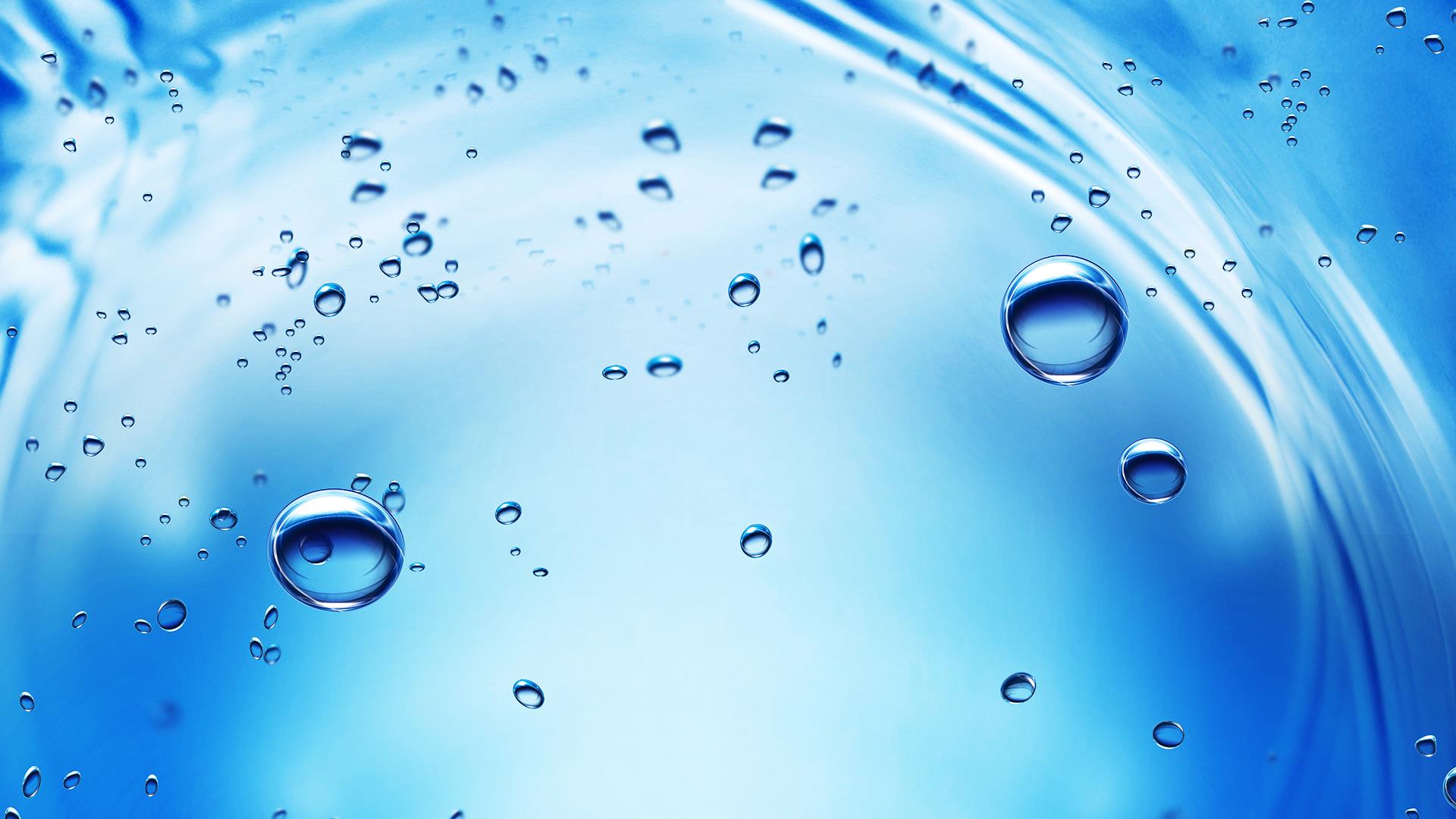 Зачем нужно принимать
кислородные коктейли?
1.
Самарская область – 
дефицитный регион по кислороду.

2.
Растущий организм ребенка 
требует больше кислорода.
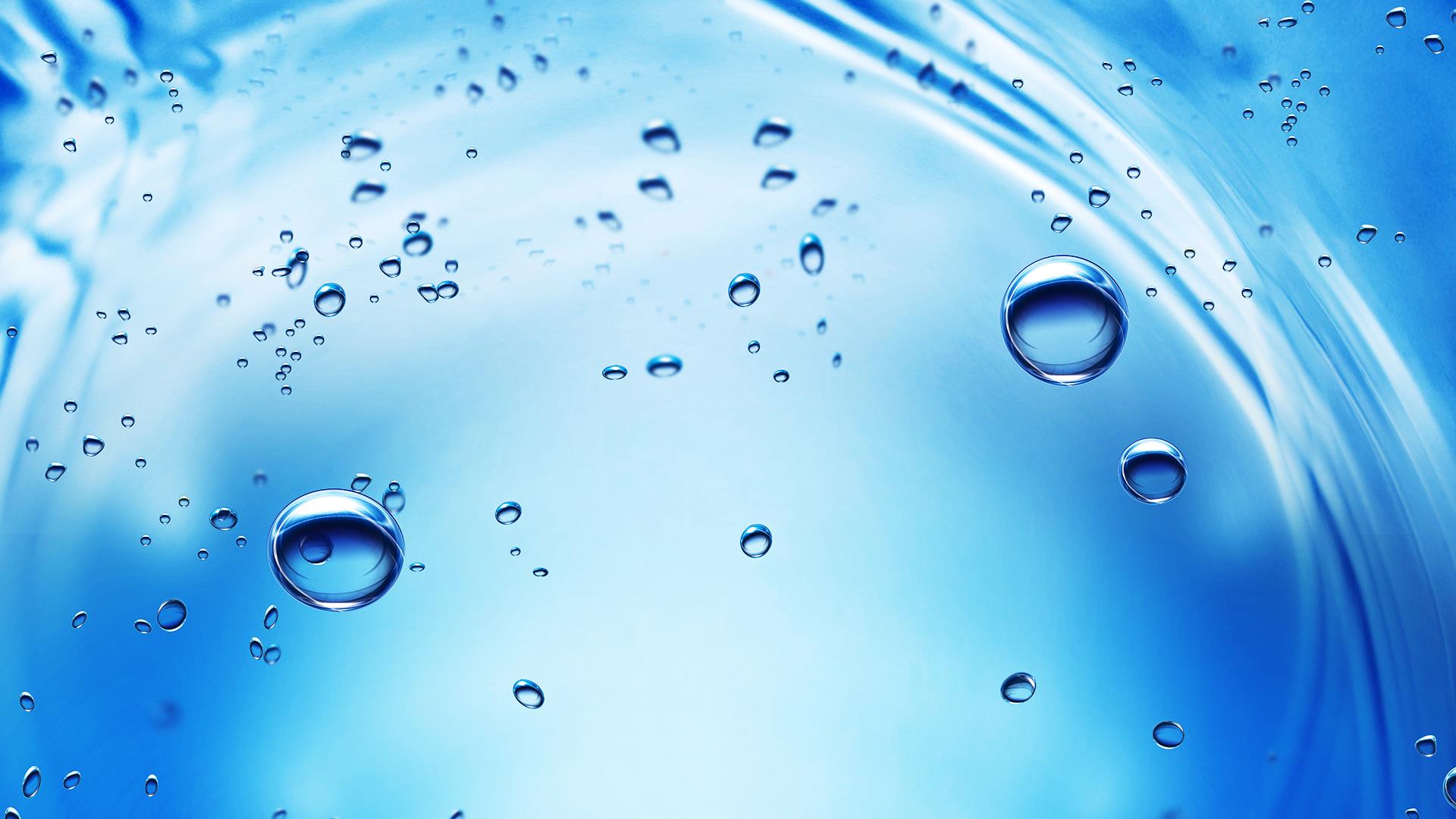 Укрепление иммунитета, профилактика ОРВИ
Улучшение функционального состояния про различных заболеваниях: риниты, синуситы, бронхиты, заболевания ЖКТ
Улучшение функционального состояния центральной нервной системы – повышение выносливости при умственных и физических нагрузках, 
повышение устойчивости к стрессовым состояниям, 
улучшение качества и продолжительности сна.
Предотвращение негативного воздействия на организм внешней среды.
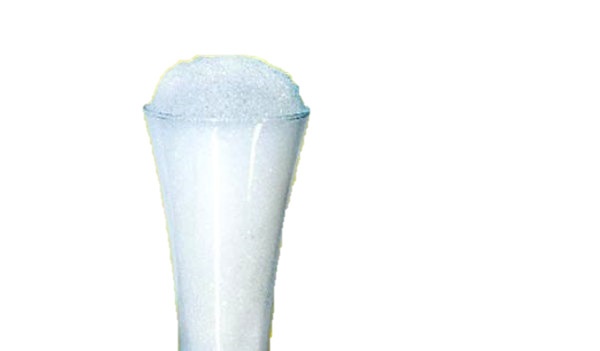 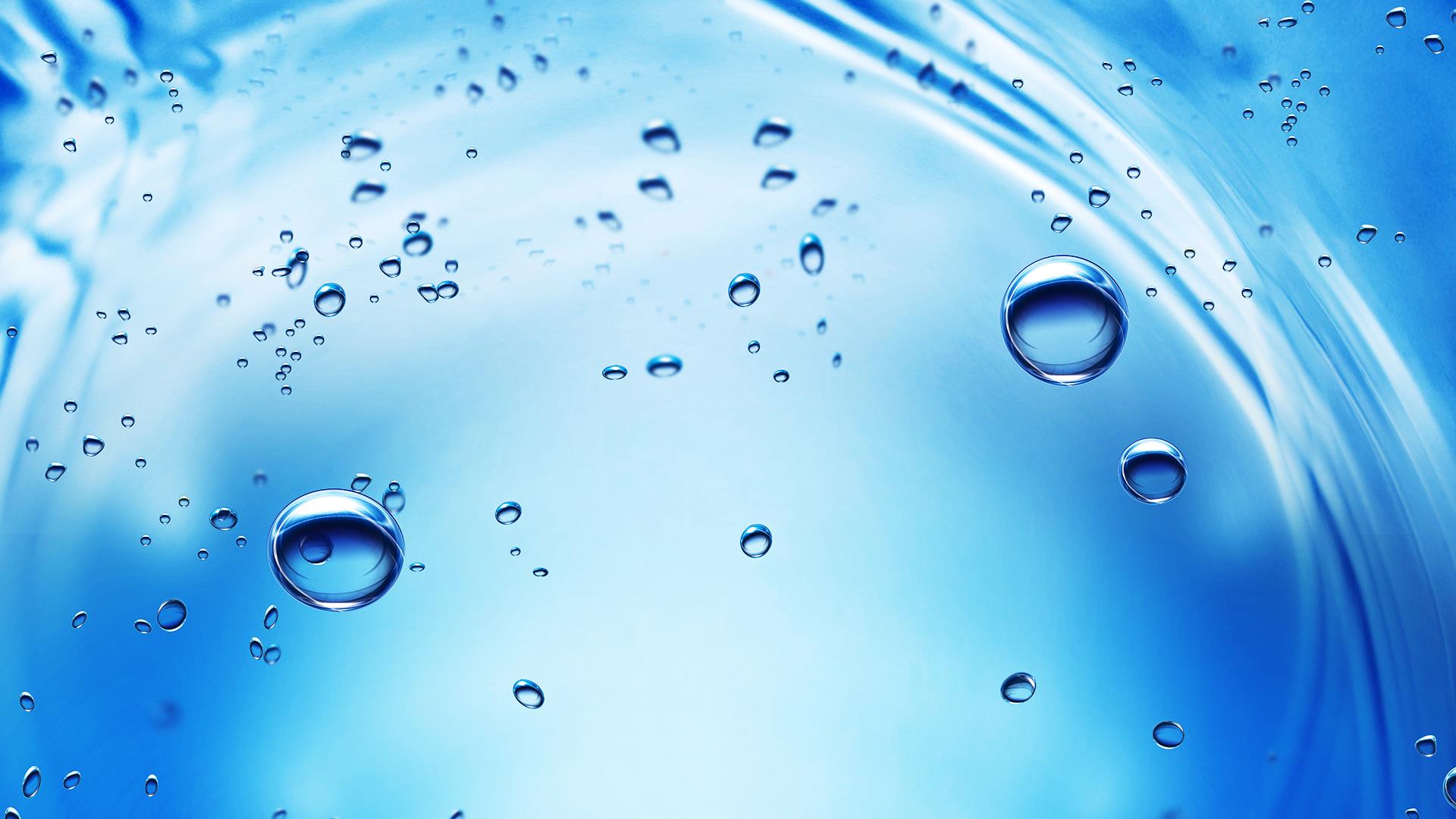 Как принимают
 кислородный коктейль?
Для получения положительного эффекта принимать коктейль необходимо 
регулярно 1 раз в день по схеме:

Курс приёма– 2 недели

Перерыв – 2 недели
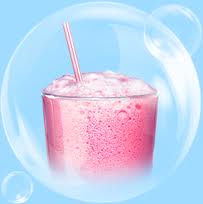 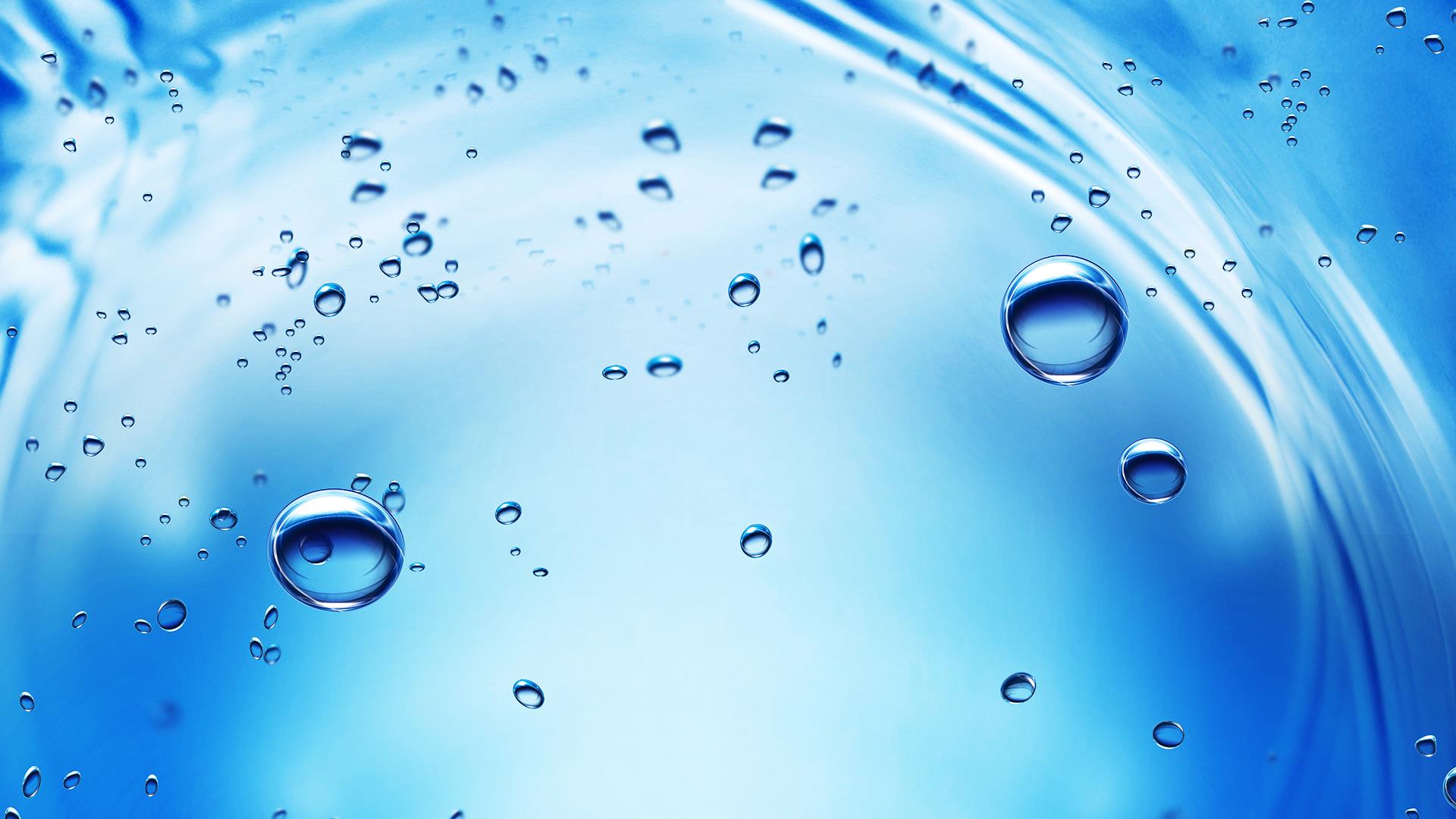 Рецептура 
кислородного коктейля:
Сок фруктовый
Сироп фруктовый
Экстракт солодкового корня – пенообразователь
Кислород – 95%
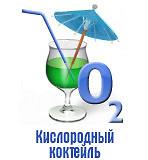 Что происходит в организме ?
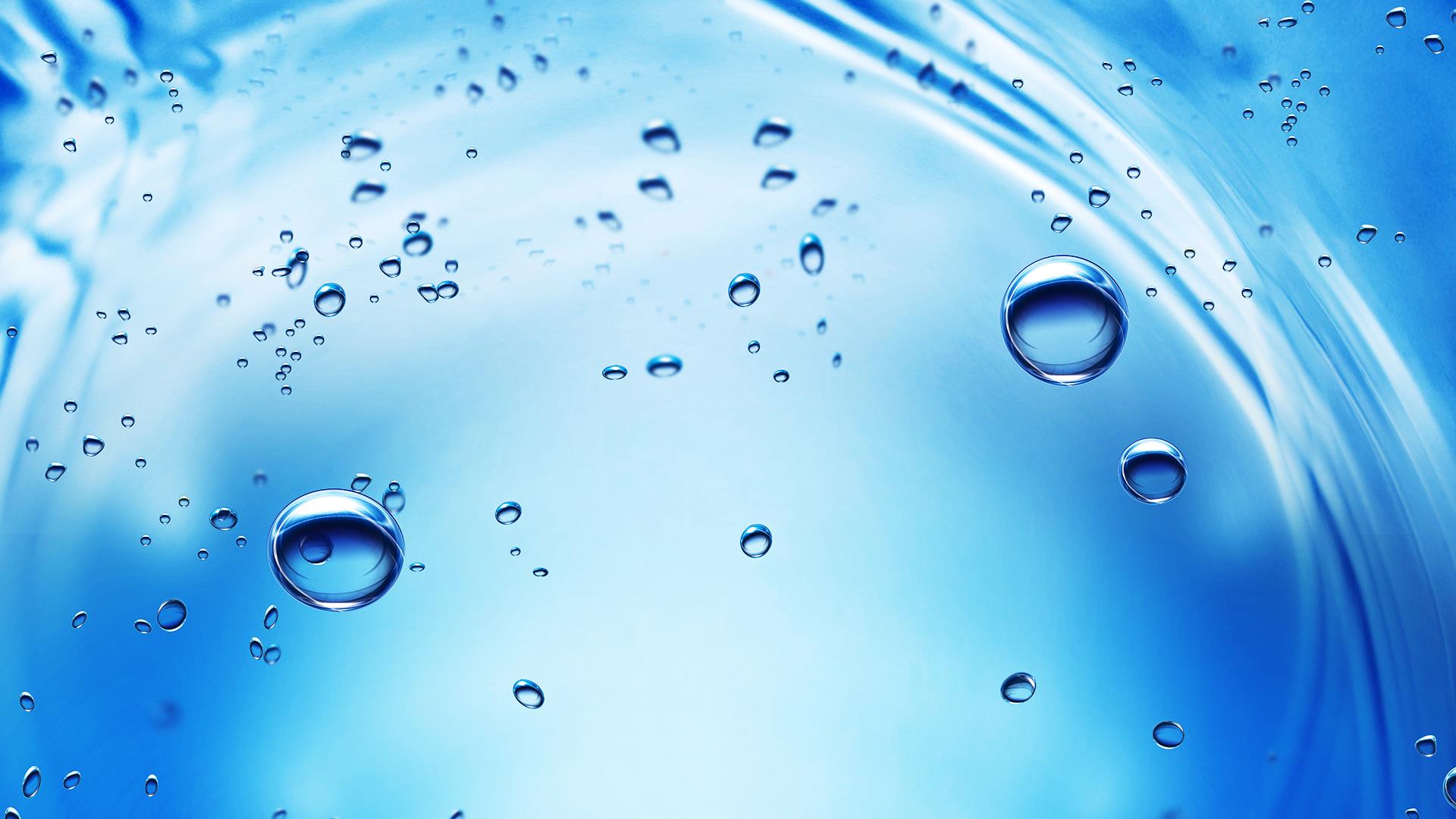 Через слизистую оболочку желудка 
кислорода поступает в 10 раз больше, через легкие.

Кислород всасывается в кровь и циркулирует  в ней в растворенном виде.

 Кислородный коктейль запускает энергетический обмен организма, 
что укрепляет его энергоресурсы, 

повышает функциональные возможности,

стимулирует защитные силы.
Концентрация кислорода
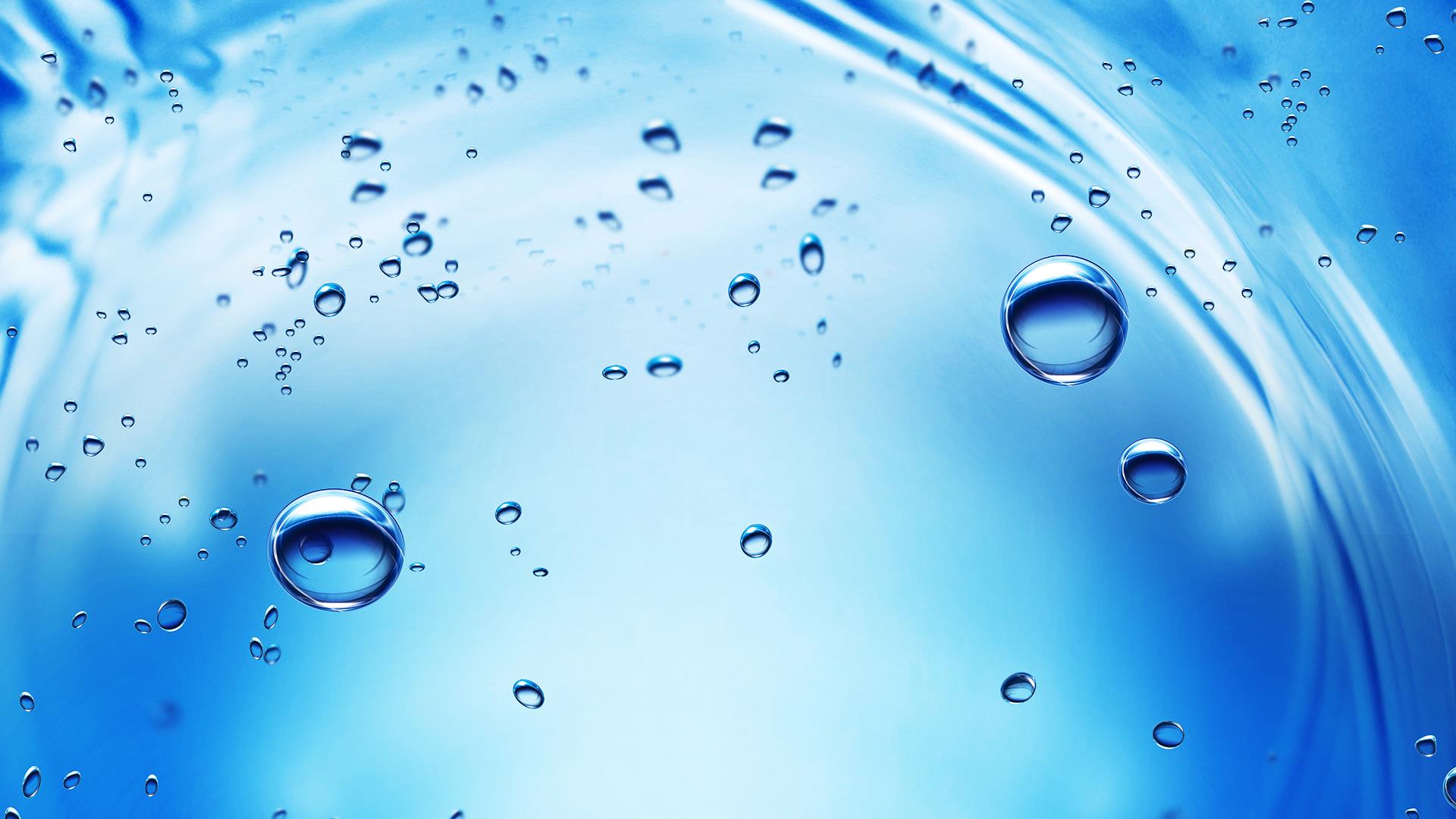 В коктейле – от 70 до 90%
В закрытом помещении примерно 19%
В городском воздухе – 20%

                     НОРМА – 21%
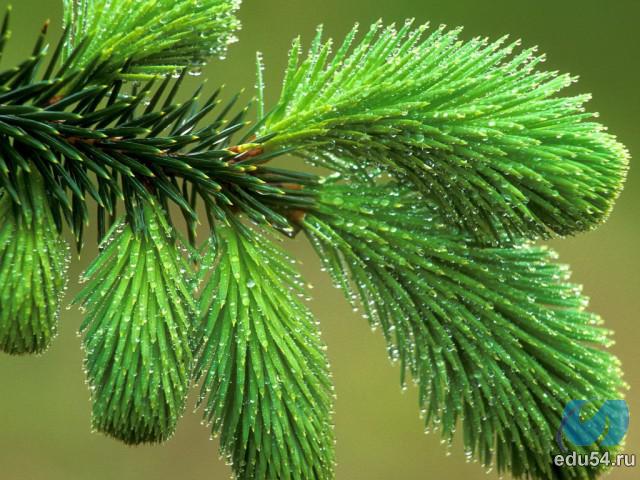 Эффект от принятия 200 мл кислородного коктейля равносилен двухчасовой прогулке  по хвойному лесу.
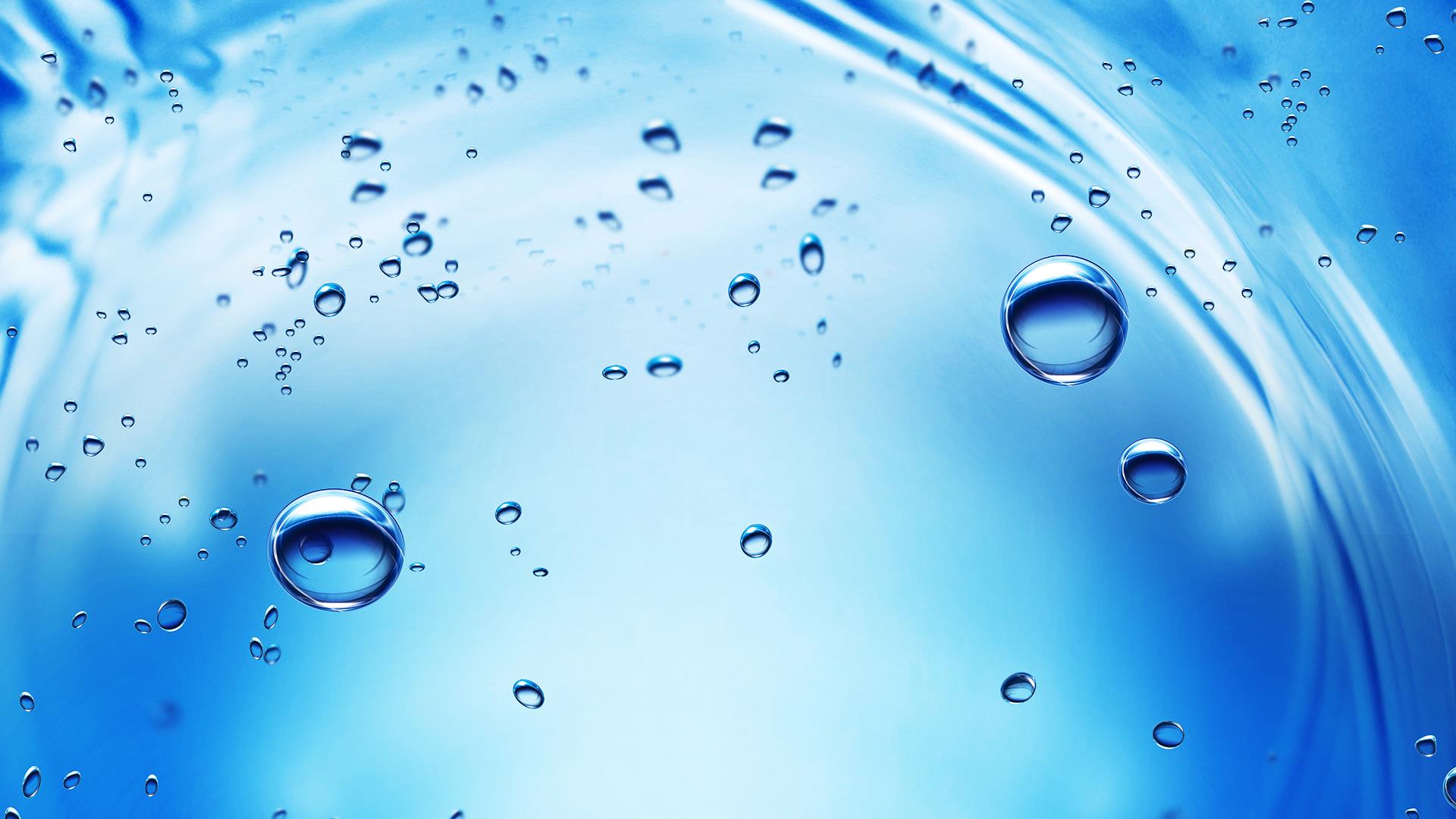 Кислородный коктейль 
не имеет противопоказаний для применения
 ни по возрасту, ни  по состоянию здоровья.
Размещение оборудования – медицинский кабинет
Расходные материалы: одноразовая посуда,
 пенообразователь, сок.
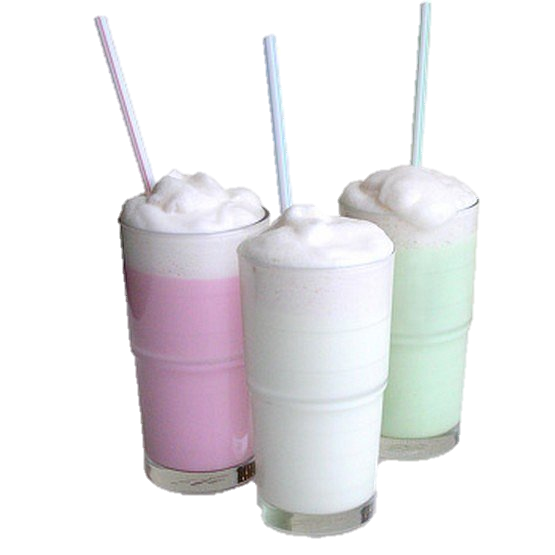 Стоимость услуги – 15 рублей
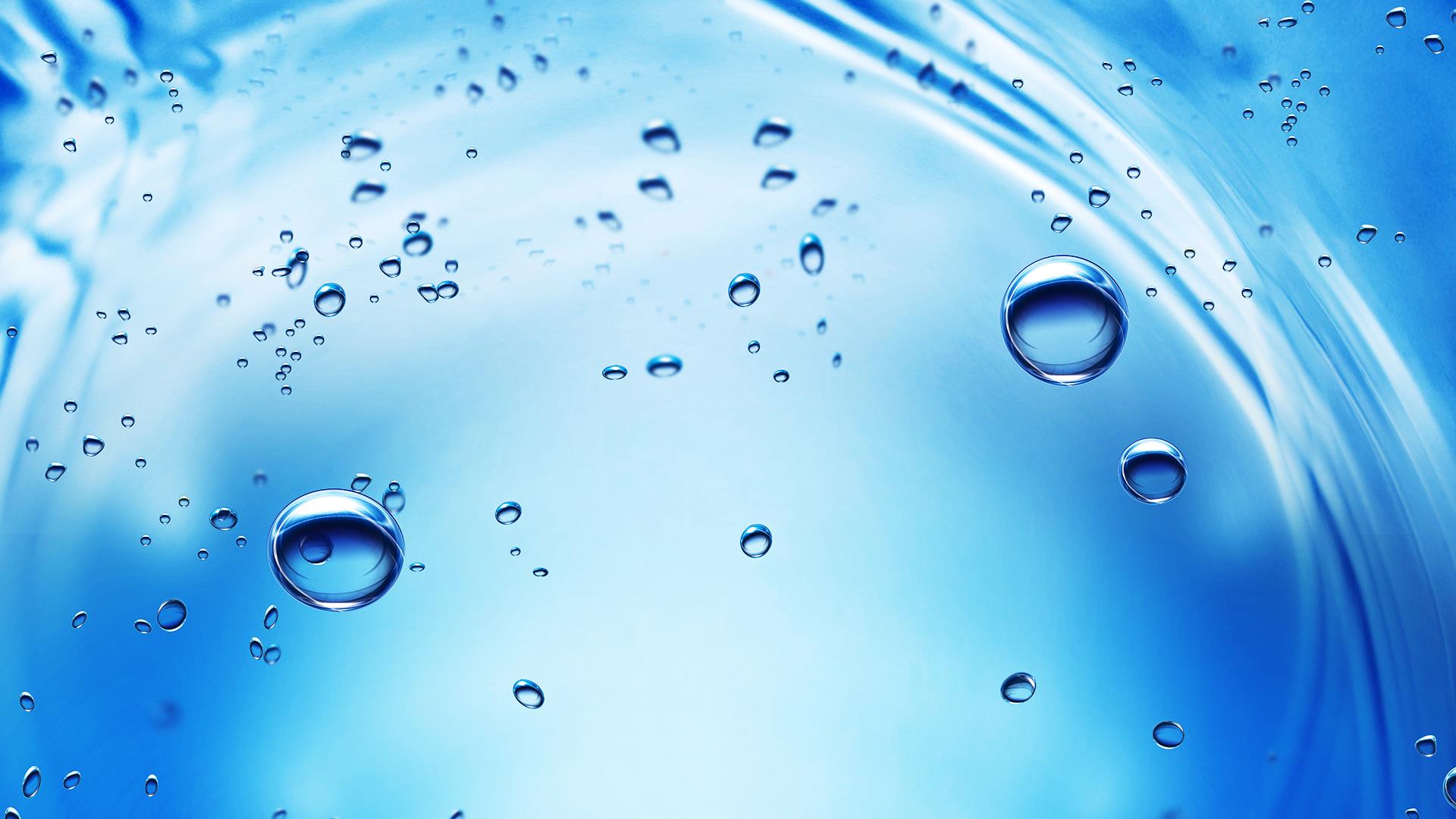 Если мы сегодня 
не можем изменить 
экологическую ситуацию,
тогда поможем детям
 адаптироваться к ней с 
наименьшими потерями!